Coin Flipping of any Constant Bias Implies One-Way Functions
Iftach Haitner
Based on joint works with Itay Berman, Eran Omri and Aris Tentes
TexPoint fonts used in EMF. 
Read the TexPoint manual before you delete this box.: AAAA
Cryptography Implies One-Way Functions
Almost all  “computational” cryptography is known to imply one-way functions [c.f. Impagliazzo-Luby ‘89]
One-way functions (OWFs): efficiently computable functions that no efficient algorithm can invert (with more than negligible probability)

These reductions are typically rather straightforward fornon-interactive primitives, or for interactive primitives with single “failure point”, e.g., commitment schemes
 Rather complex for some interactive primitives
Full characterization of coin-flipping protocols is not known
[Speaker Notes: Apart from things we cannot prove 

Specifically, proving  hardness is required might be hard, but then proving OWF is needed is typicall easy]
Coin-Flipping Protocols
Parities want to jointly flip a uniform string
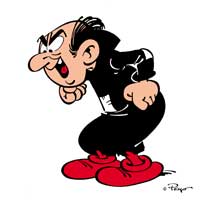 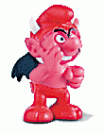 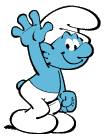 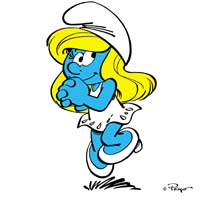 3
Blum’s Coin-Flipping Protocol
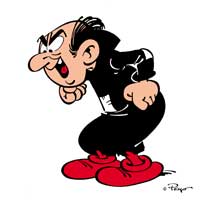 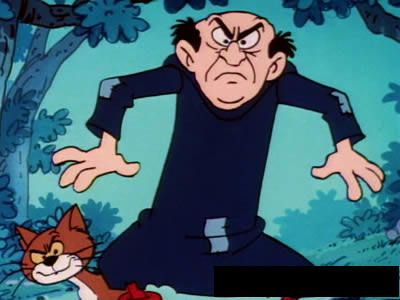 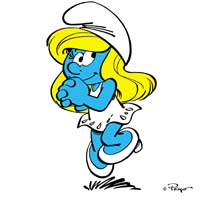 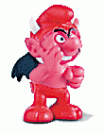 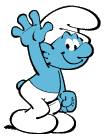 Negligible bias
Commitment obtained using OWF
4
Coin-Flipping Protocols
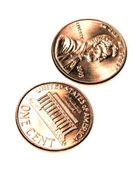 5
Weak Coin-Flipping Protocols
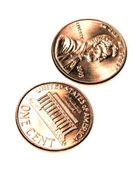 Known Results
[Haitner-Omri ‘11]
8
[Berman-Haitner-Tentes ‘13]
[Speaker Notes: Changed the strong to weak.]
Rest of the Talk
Proving  The Necessity of OWFs
The Optimal Adversaries
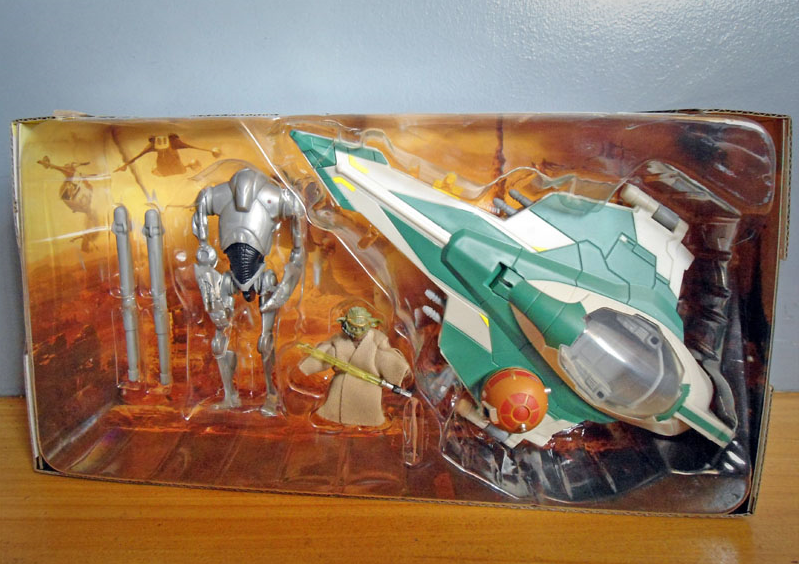 12
Protocols as Binary Trees
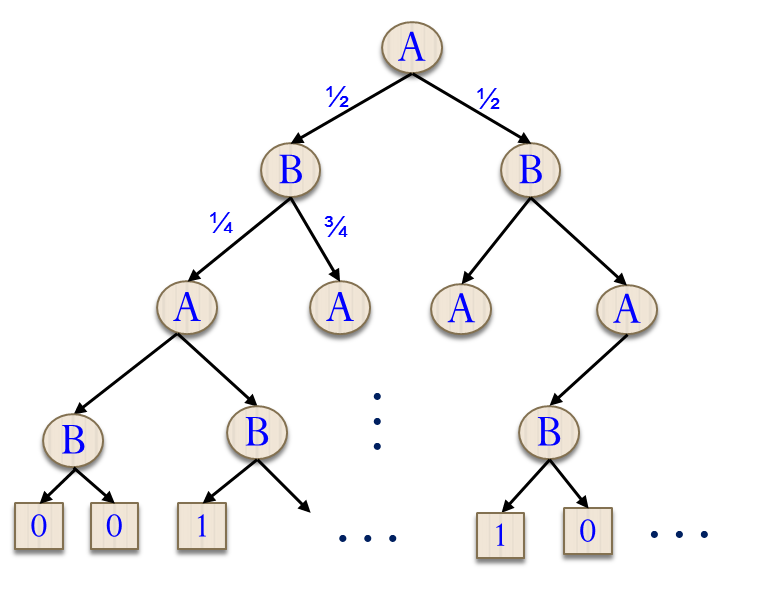 Optimal Attacks on CF Protocols
A
®
1- ®
B
1
¯
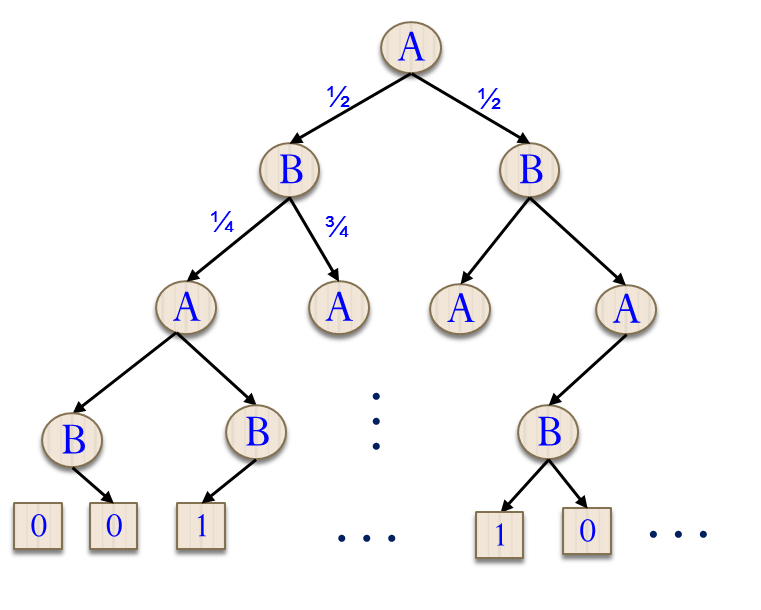 0
A
1
14
The Biased Continuation Attack
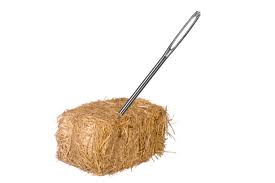 15
The Biased-Continuation Attack
A
½
½
B
B
¼
¾
A
A
A
A
…
B
B
B
…
…
0
0
1
0
1
Recursions
A
¼
½
¾
½
B
B
¼
¾
A
A
A
A
…
B
B
B
…
0
0
1
0
1
17
A
®
1- ®
B
1
¯
0
A
1
…
Conditional Protocols
A
®
1- ®
B
1
¯
0
A
1
…
Conditional Protocols cont.
A
®
1- ®
1
B
¯
0
A
1
…
Sequence of Conditional Protocols
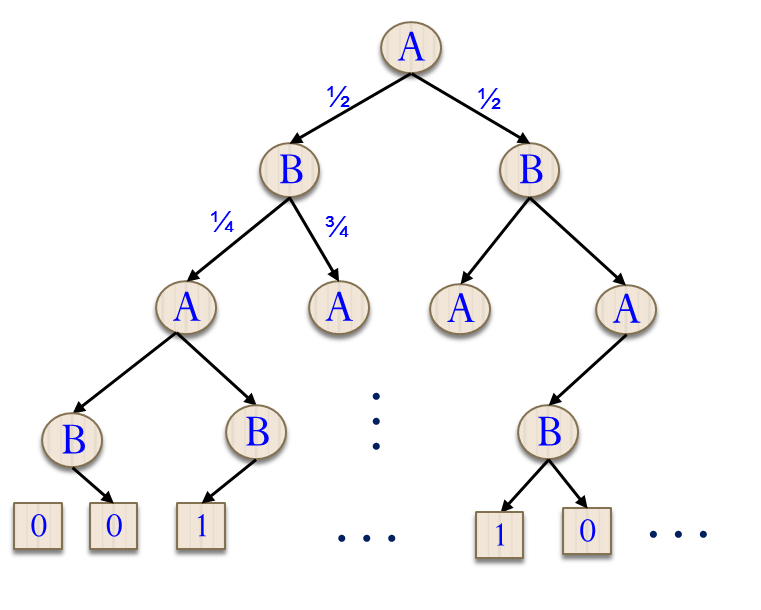 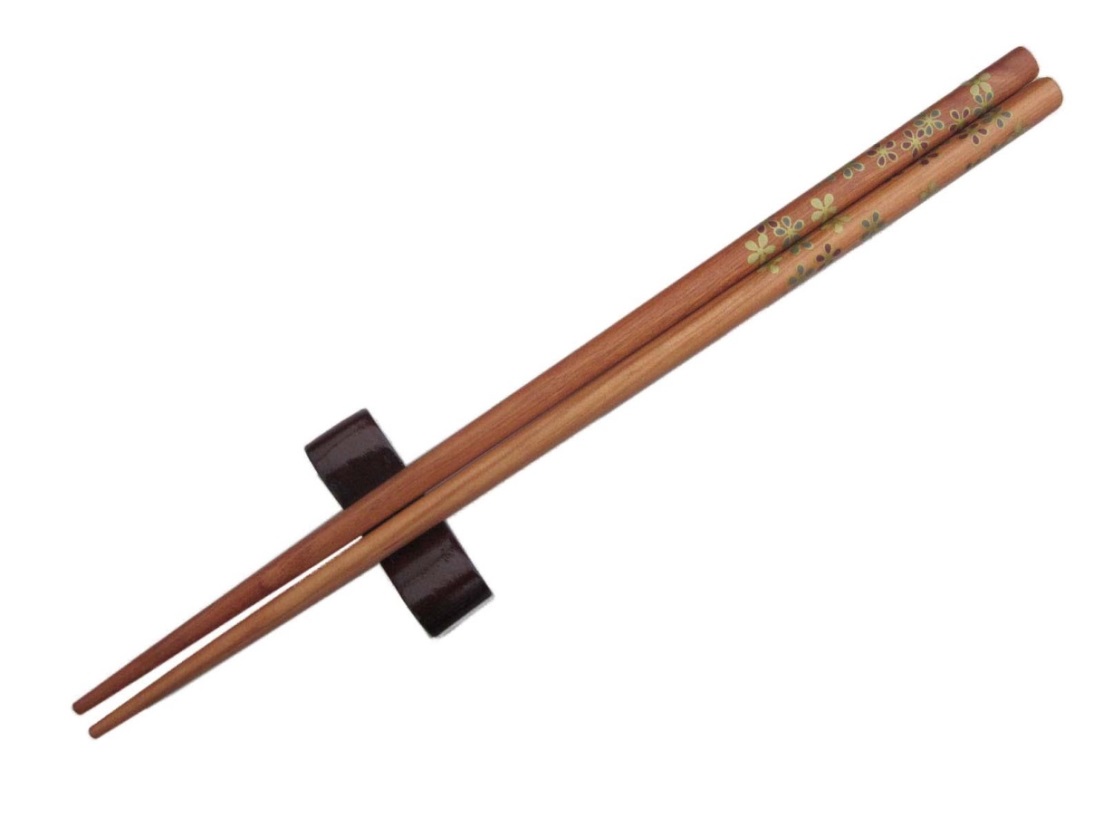 22
Transcript Function
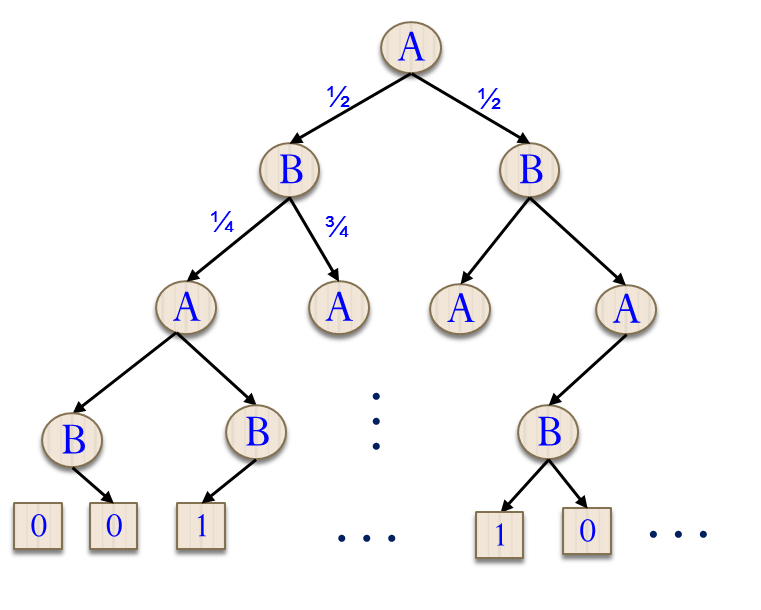 23
Hard to Invert Transcripts
…
A
A
0
½
0
1
24
Large is Balanced
…
A
A
0
½
0
1
Pruned Protocols
A
.5
A
B
B
.2
.999
A
A
B
A
A
.001
.3
…
A
B
A
B
B
…
0
0
1
0
1
0
1
26
The Pruning Attacker
A
.5
B
B
A
A
.2
.999
A
A
A
A
.3
.001
A
A
B
A
A
B
B
0
0
1
0
1
0
1
B
B
27
Summary
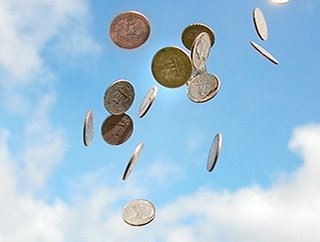